航空城環境影響評估訴訟法官組報告
吳宜蓁  羅博威  楊容  蔣姮羽  周松蔚
程序爭點
應行的訴訟類型
本件訴訟當事人
　　原告：受害人民和公益團體
　　被告：主管機關
應行的訴訟類型
可能涉及的訴訟：
行政程序法第8條
環境影響評估法第21、22、23條
訴訟當事人
環境影響評估法§23第8項
被告：「主管機關」
原告：「受害人民」或「公益團體」

Q: 公益團體有無限制？
實體爭點
開發行為的範圍 (環評法§4 I )：航空城是否已進行到規劃的階段
應進行環評的範圍
應辦理環評的時間
開發行為的範圍
環境影響評估法§23 
「一、違反第七條第三項、第十六條之一或第十七條之規定者。    二、違反第十八條第一項，未提出環境影響調查報告書或違反第十八        條第三項，未提出因應對策或不依因應對策切實執行者。    三、違反第二十八條未提出因應對策或不依因應對策切實執行者。 」

Q: 航空城案現階段是否屬於開發行為?
開發行為的範圍
環境影響評估法§4：
「本法專用名詞定義如下：  一、開發行為：指依第五條規定之行為。其範圍包括該行為之規劃、進行及完成後之使用。」

桃園國際機場股份有限公司：
第三跑道案後續將依環評法辦理環評
自由貿易港區案開發範圍、工程內容尚未定案，且開發單位取決於後續該區之營運模式，故現階段無進行環評說明及提送審查個案　　→　未達開發行為程度
應進行環評的範圍
機場專用區、自由貿易港區、第三跑道等航空成相關計畫，是否應一併進行環境影響評估？
桃園機場：　　　　　　　　　　　　　　　環保署：
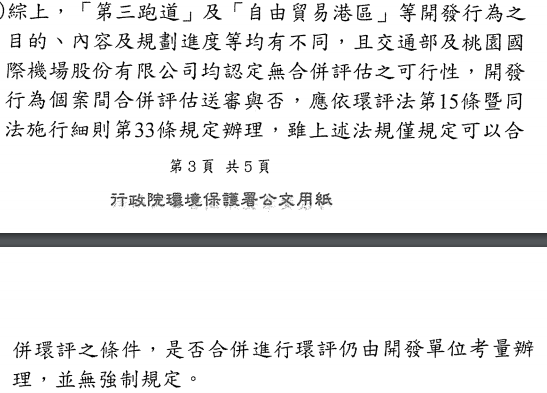 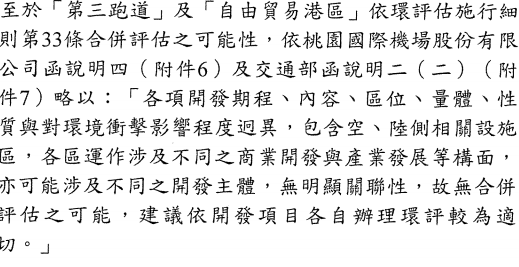 應進行環評的範圍
交通部民航局：                                                             交通部：
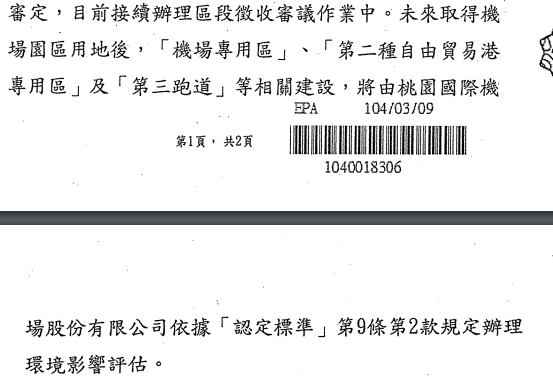 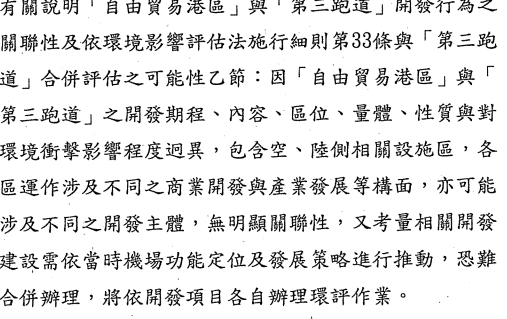 應辦理環評的時間
原告主張：立即辦理
被告主張：取得機場園區用地後，方進行環評